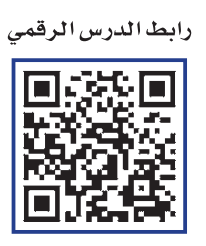 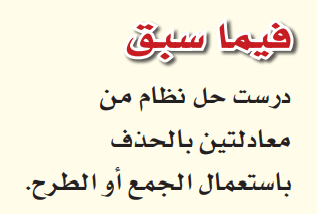 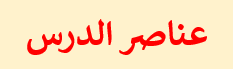 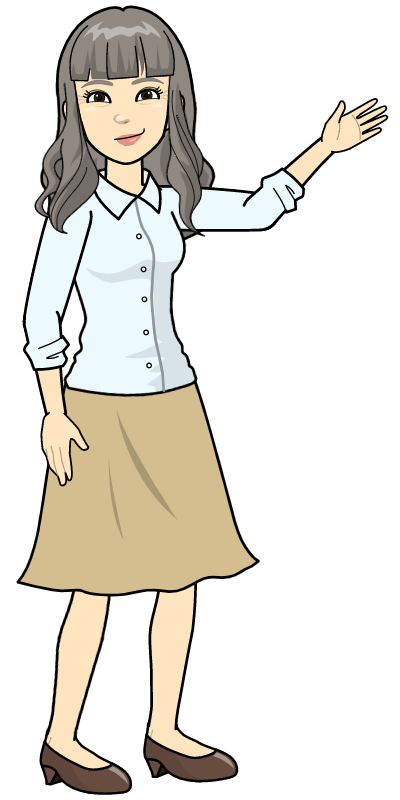 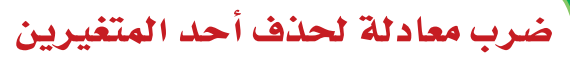 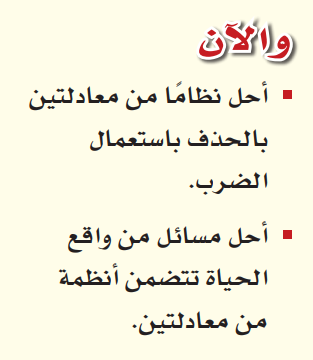 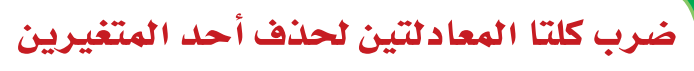 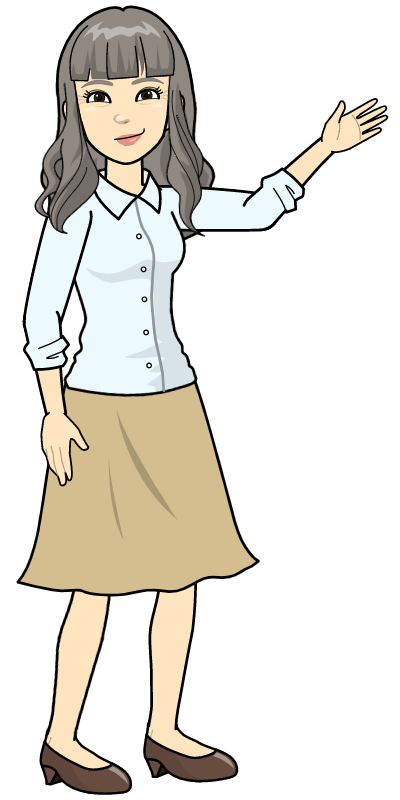 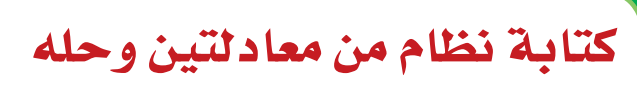 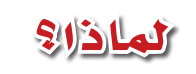 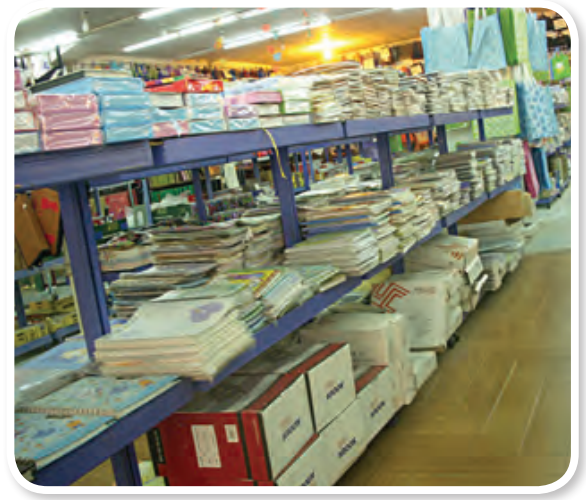 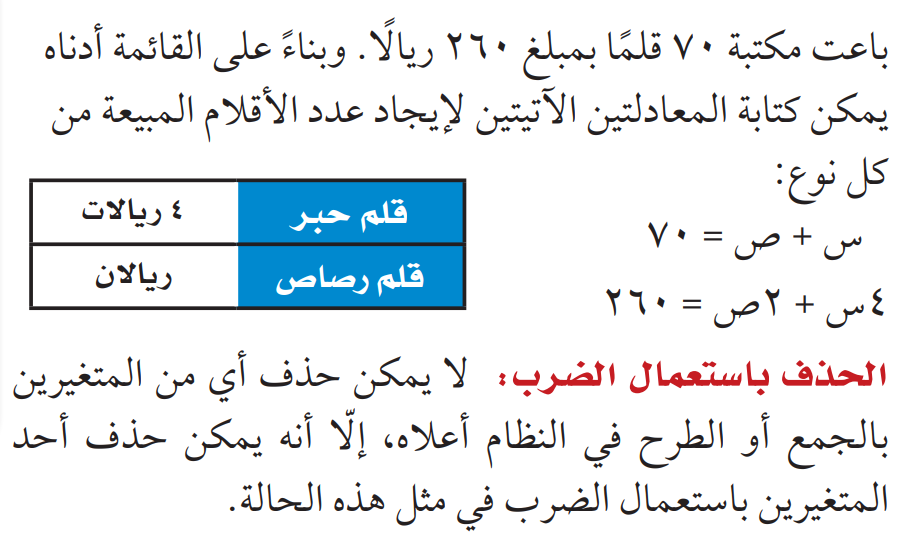 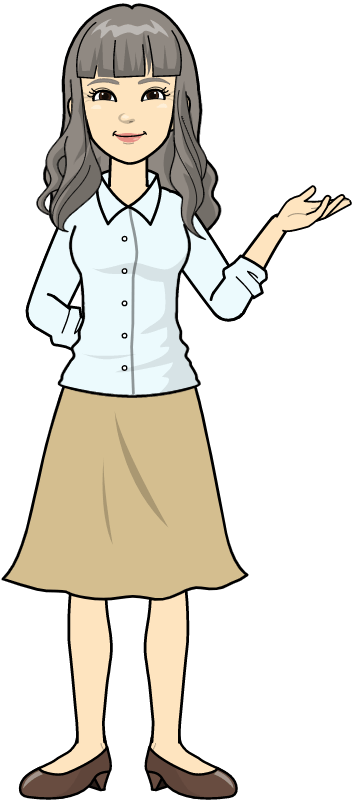 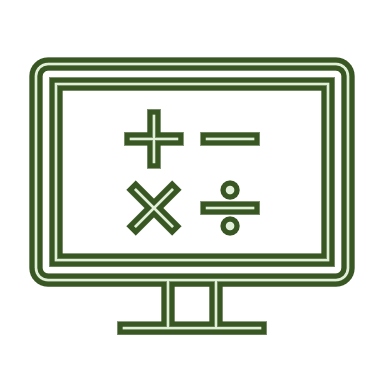 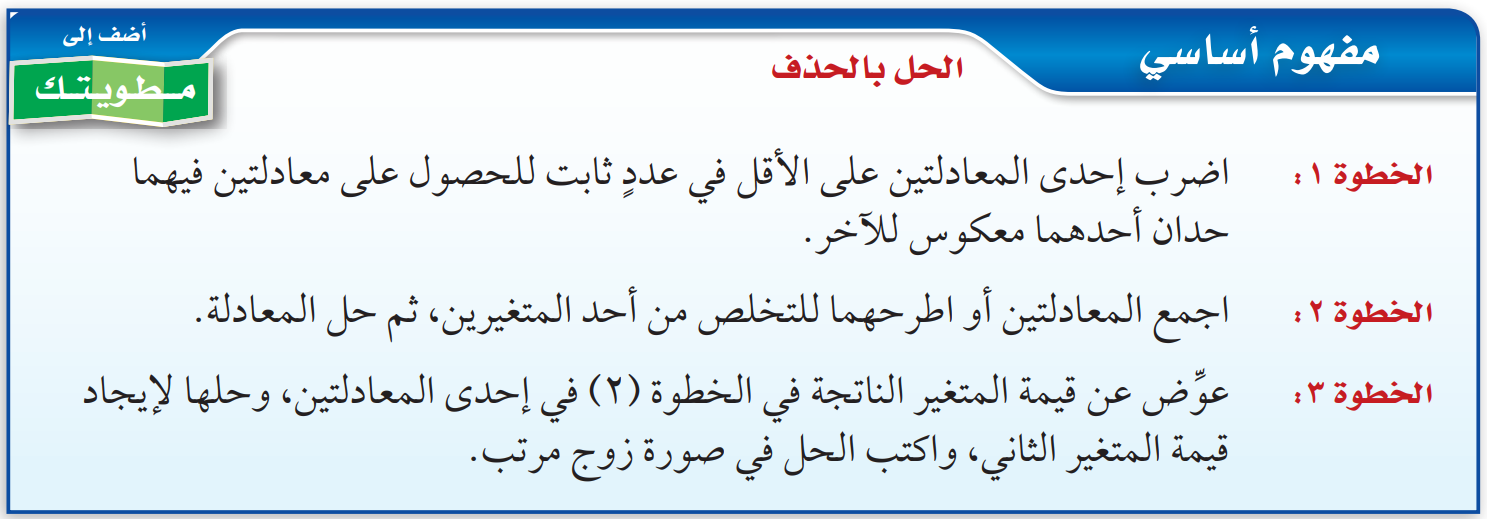 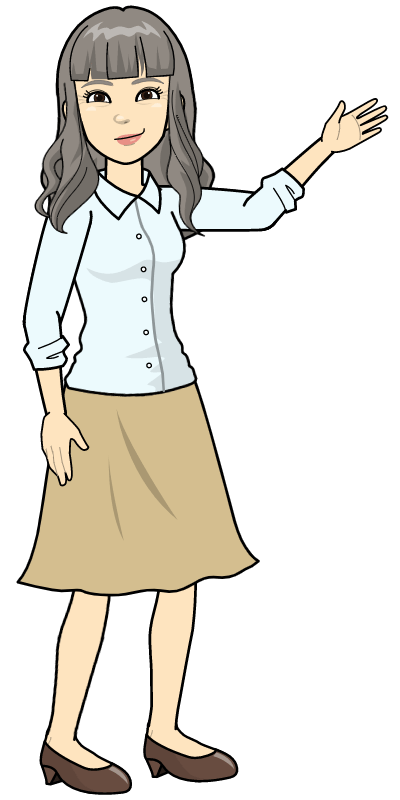 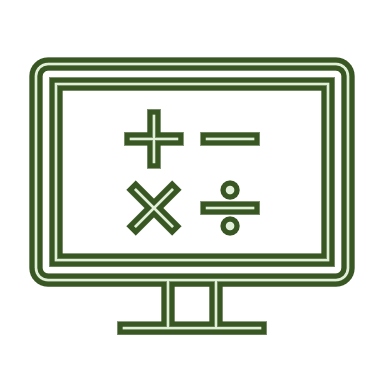 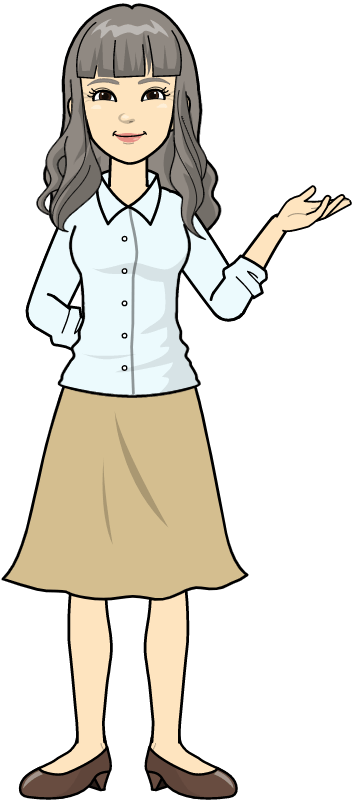 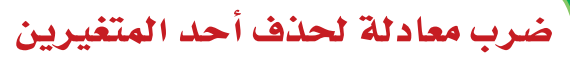 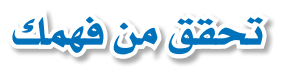 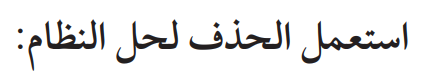 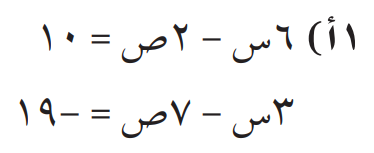 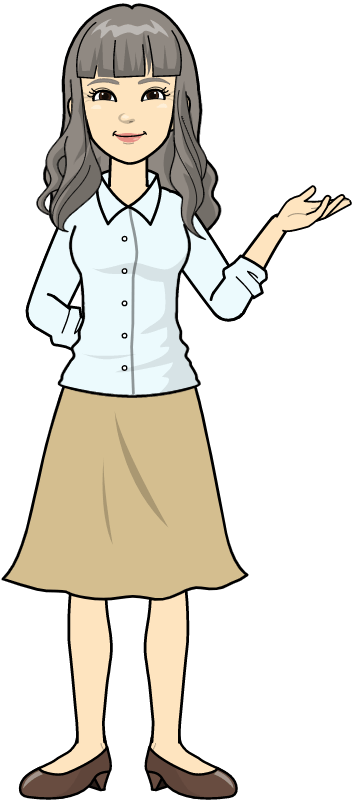 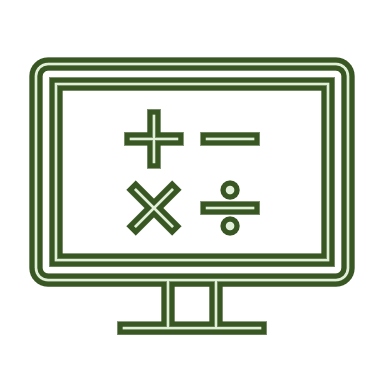 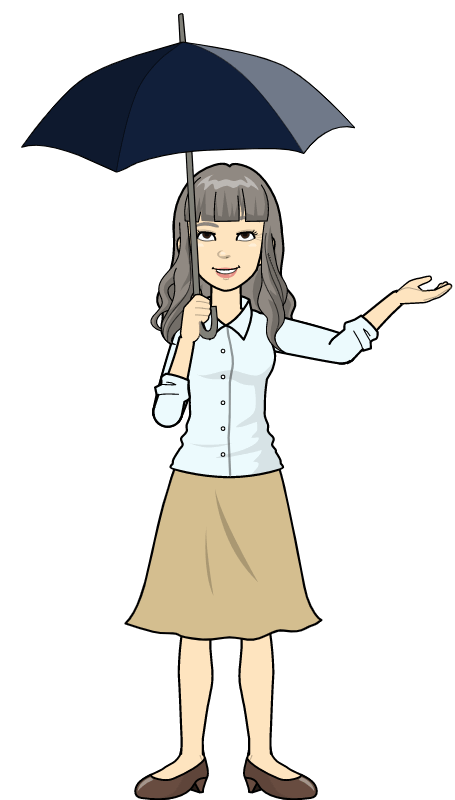 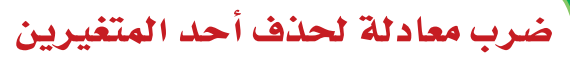 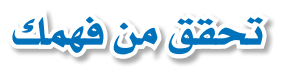 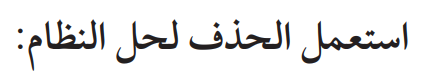 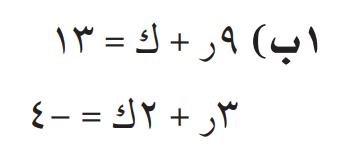 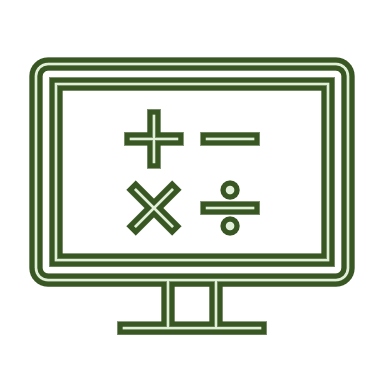 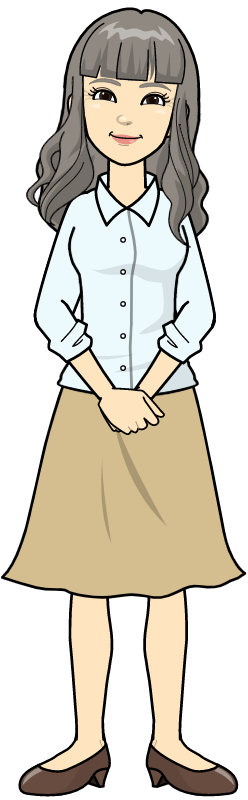 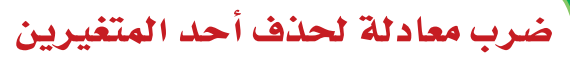 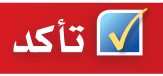 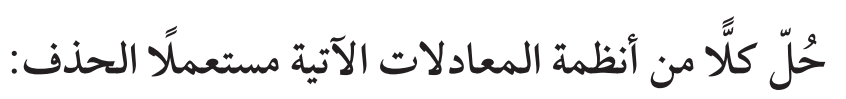 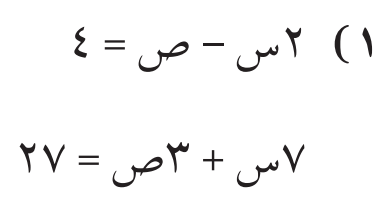 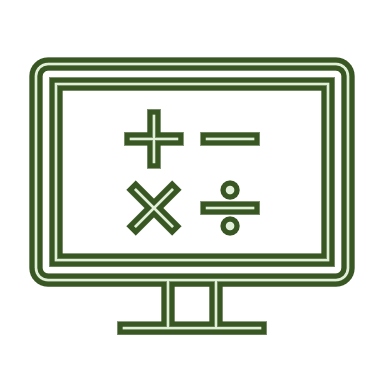 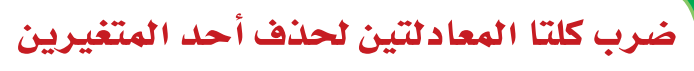 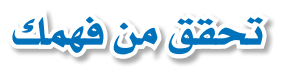 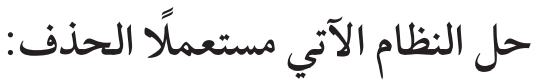 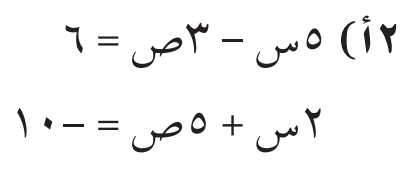 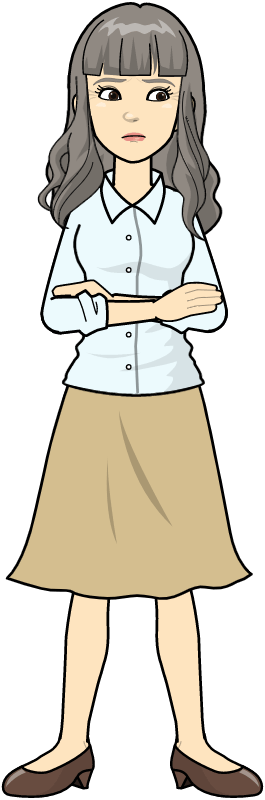 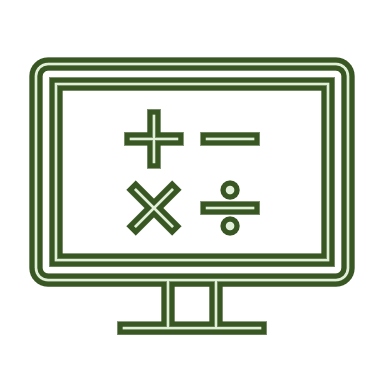 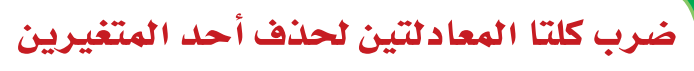 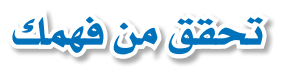 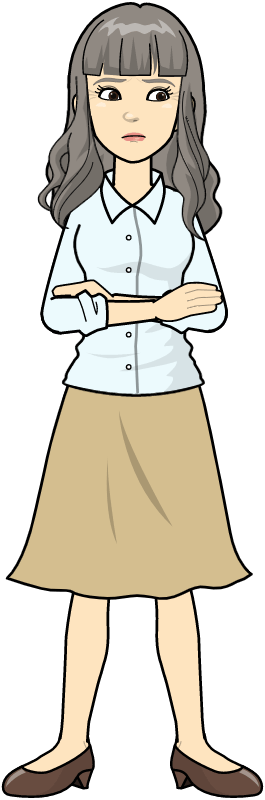 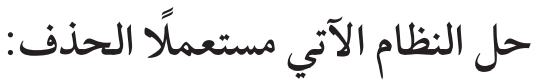 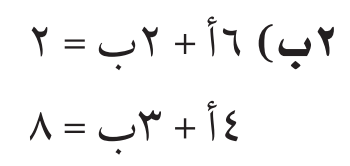 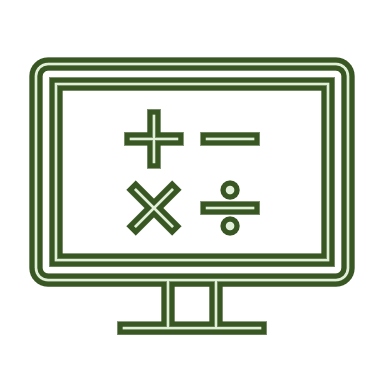 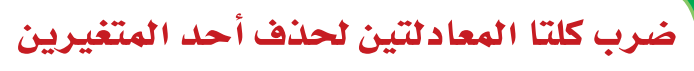 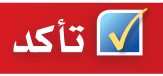 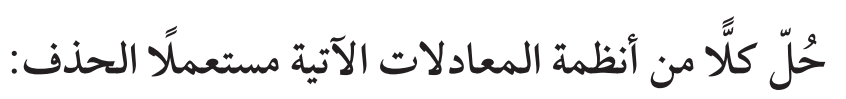 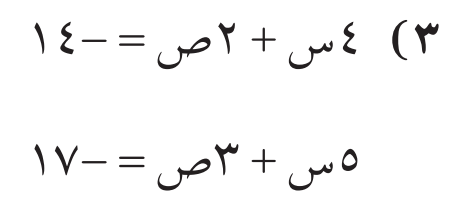 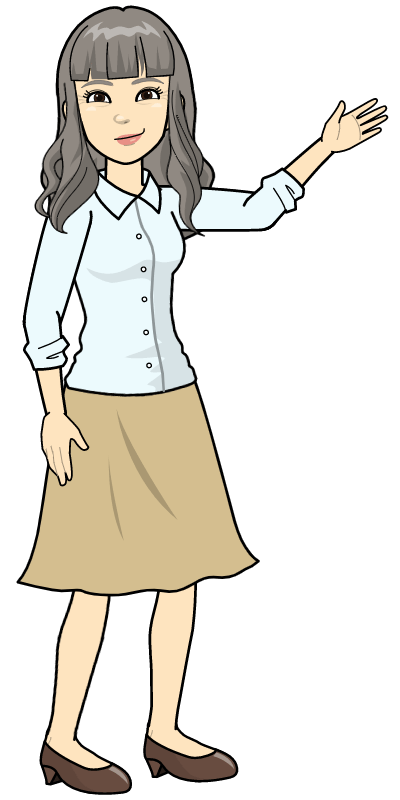 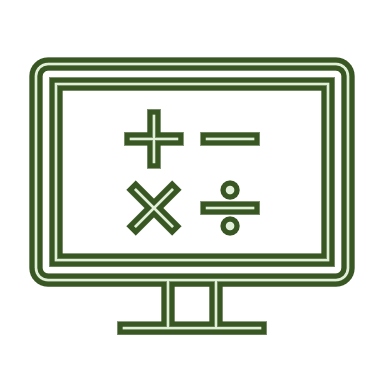 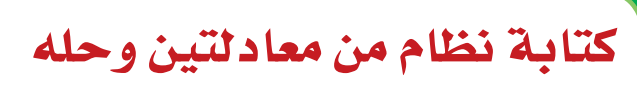 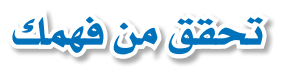 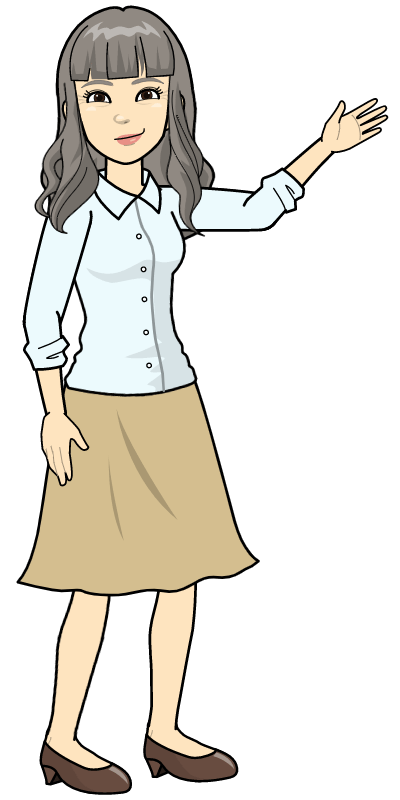 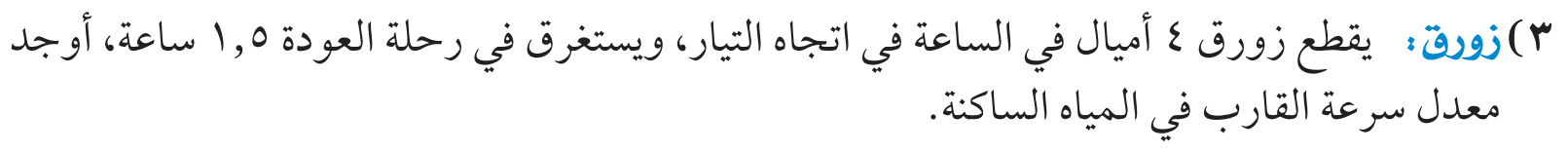 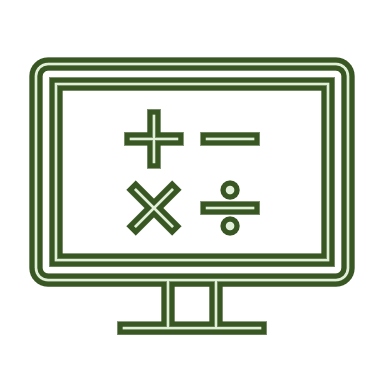 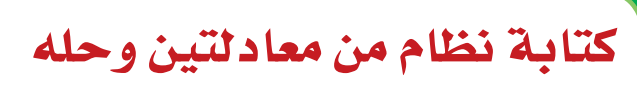 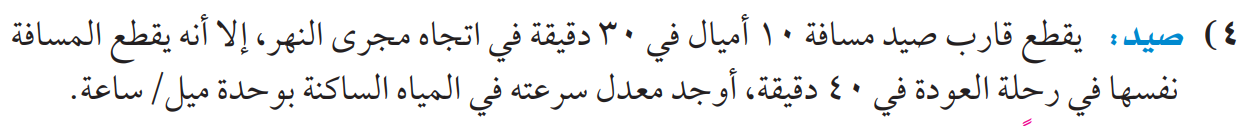 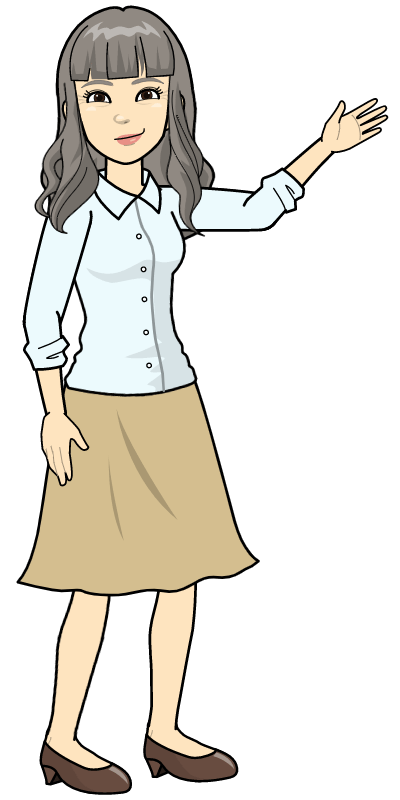 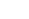 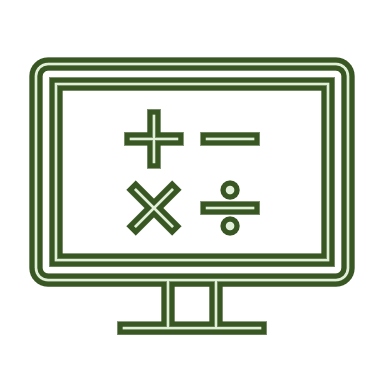 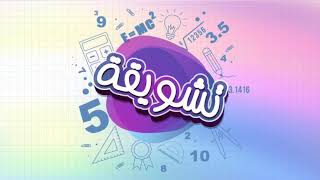 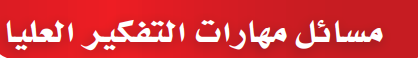 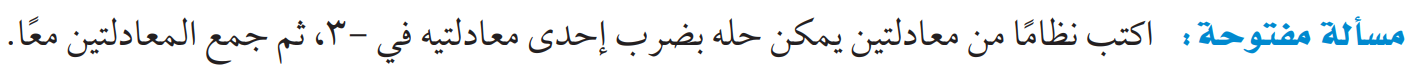 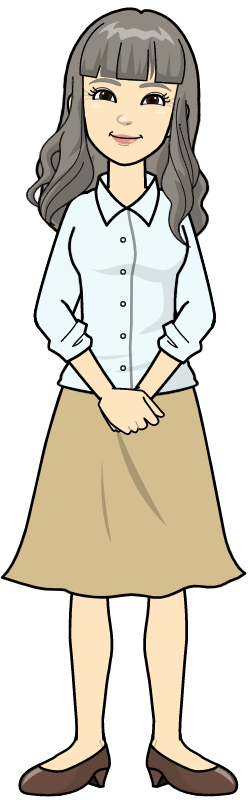 الواجب : ص 182 ( 5 – 7 -9 – 13  )
((ورقة عمل تفاعلية ))
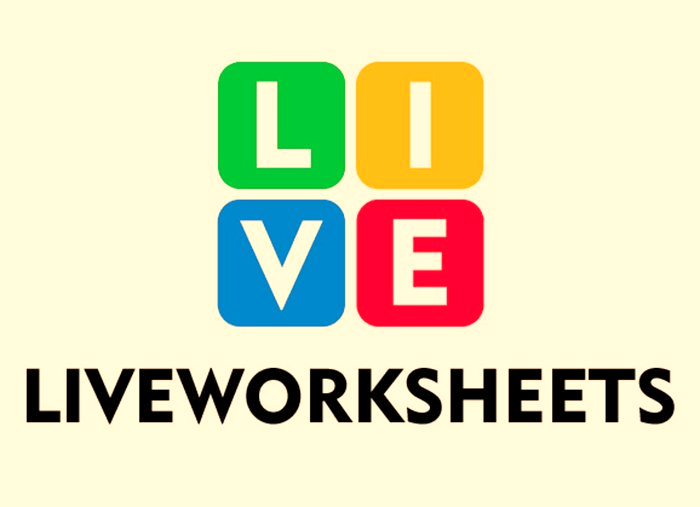 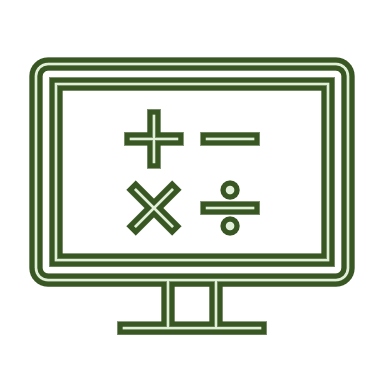 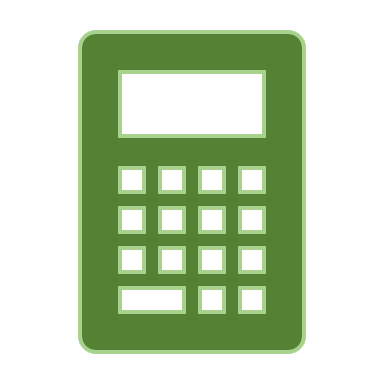 اختر الإجابة الصحيحة
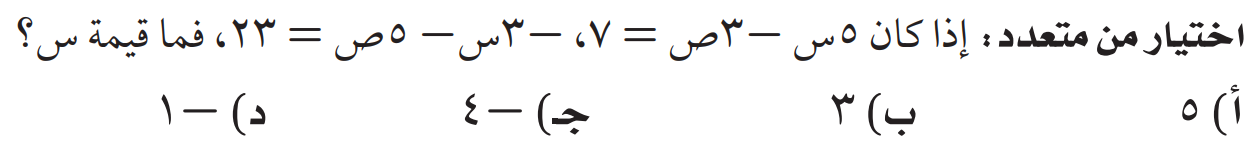 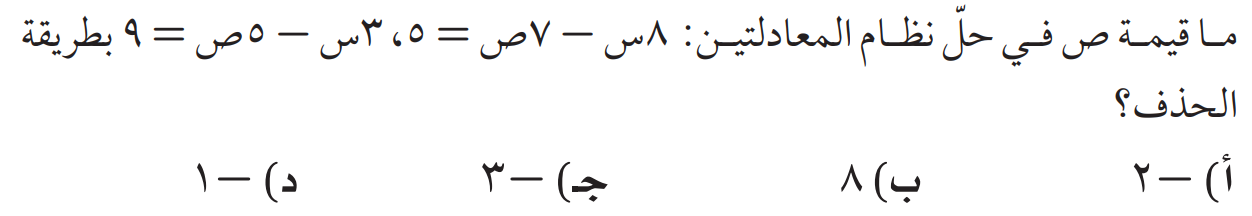 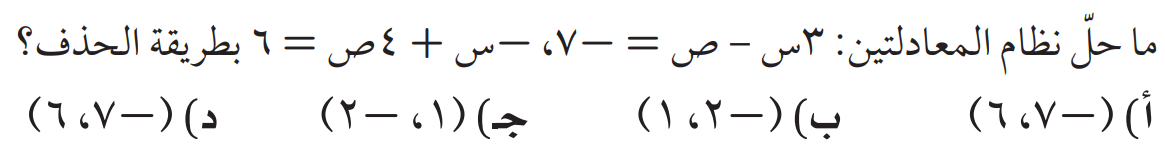 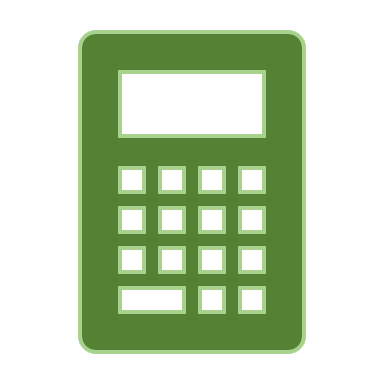